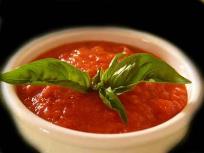 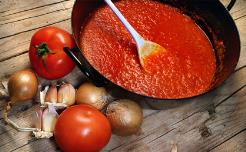 Les sauces tomate
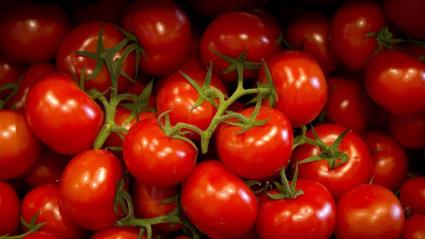 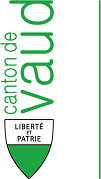 Cardinaux Yan
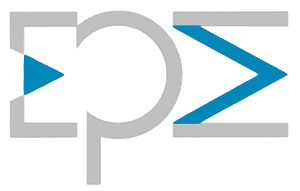 Classification (8)
Généralités
Grâce à leur belle couleur et à leur saveur fruitée-acidulée, les sauces tomates ont un effet stimulant sur l’appétit
Les sortes de tomates qui s’y prêtent le mieux sont des tomates charnues bien mûres ou les tomates Peretti ovales
Généralités
Pendant la saison, on peut préparer des tomates concassées avec ces sortes de tomates et les congeler pour les utiliser plus tard
On distingue les sauces de base suivantes :
Sauce tomate
Tomates concassées
Elaboration des sauces tomate de base
Sauce tomate
Utilisation de la sauce tomate
Préparation de la sauce napolitaine
Crème de tomate-à-la-minute
Elément de variations de sauce, p.ex. sauce italienne
Avec des légumes braisés, p.ex. fenouil
Fond de légumes pour compléter
Elle pourrait aussi être complétée avec du bouillon ou un fond de veau
Dans ce cas par contre, on ne peut plus l’utiliser pour des mets végétariens
Il en va de même pour la pratique fréquente d’ajouter des morceaux de lard fumé lors de la cuisson
Tomates concassées
Les tomates rendent beaucoup de liquide
Selon le mode de culture et la saison, les tomates peuvent rendre beaucoup de liquide lorsqu’on les étuve
Dans ce cas, après ½ minute environ d’étuvage, il convient de placer le concassé dans une grande passoire ronde et de recueillir le jus qui s’écoule
Celui-ci sera réduit puis ajouté aux tomates
Compléments aromatiques
Selon l’utilisation prévue, on peut encore compléter le concassé de tomates, avec p.ex.
De la glace (p.ex. de la glace de poisson pour les mets de poisson
Un beurre noisette
Des herbes fraîches hachées
Elaboration des variations de sauces tomate